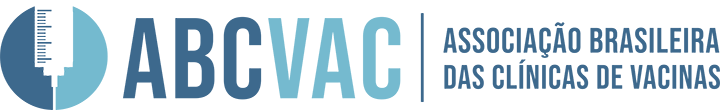 ABCVACASSOCIAÇÃO BRASILEIRA DE CLÍNICAS DE VACINASPresidente:  Geraldo Barbosa
1. Apresentação ABCVAC	Geraldo Barbosa
2. Valorização da Enfermagem
3. Piso x Impacto (Raio x)		R$ 4.750,00 (piso)	Encargos sociais	Insalubridade (sobre o salário mínimo / nominal)	Outros...	R$ 9.200,00 a R$ 10.100,00 (Impacto)
4. Consequências	Substituição da mão de obra	Até 2014, 100% da aplicação das vacinas era       realizada por enfermeiros. 	Em 2022, aproximadamente 70%			=> Farmaceuticos / Biomédicos  /  Técnico em análises clínicas	(*) Audiência pública de 2017
5 - OPÇÕES DE ENCAMINHAMENTO		=> ESCALONAR 	=> APROFUNDAR A DISCUSSÃO EM BUSCA DE ALTERNATIVAS		EXEMPLO:			COMPOSIÇÃO DO PREÇO			Custo da vacina						60%                          16% = Imposto Aproximado			Custo Operacional					16%			Imposto								16%			Lucro								  8%
Geraldo Barbosageraldo.barbosa@abcvac.org.brABCVACDiretor ExecutivoJorge Sette jorge.sette@abcvac.org.br